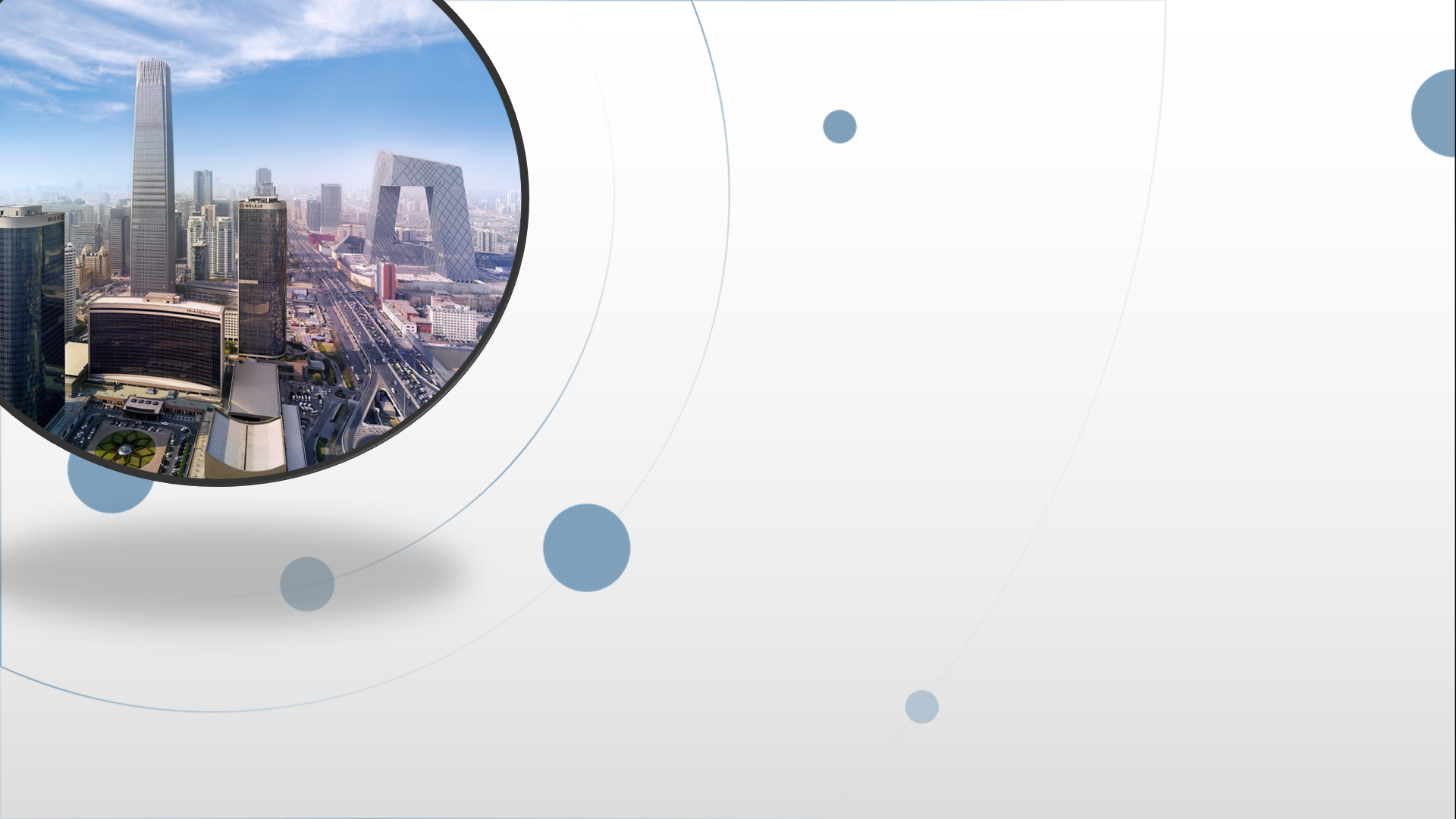 朝阳区线上课堂·高二年级数学
函数的周期性及对称性
北京市陈经纶中学   潘欣桐
函数的周期性
引例：已知函数      的定义域为全体实数，下图是该函数的部分图象，则函数是周期函数吗？




原因：
1. 周期性是整体性质，我们并不能判断此函数其余部分是否有周期性；
2. 单凭肉眼我们也不能分辨上图反应的函数是否具有周期性.
函数图象具有直观性，用其猜测函数是否具有周期性，从而帮助自己寻找解题思路是极好的.
但我们不能仅凭借函数图象来分辨或证明函数具有周期性.
那么应当如何来判断函数是否具有周期性呢？
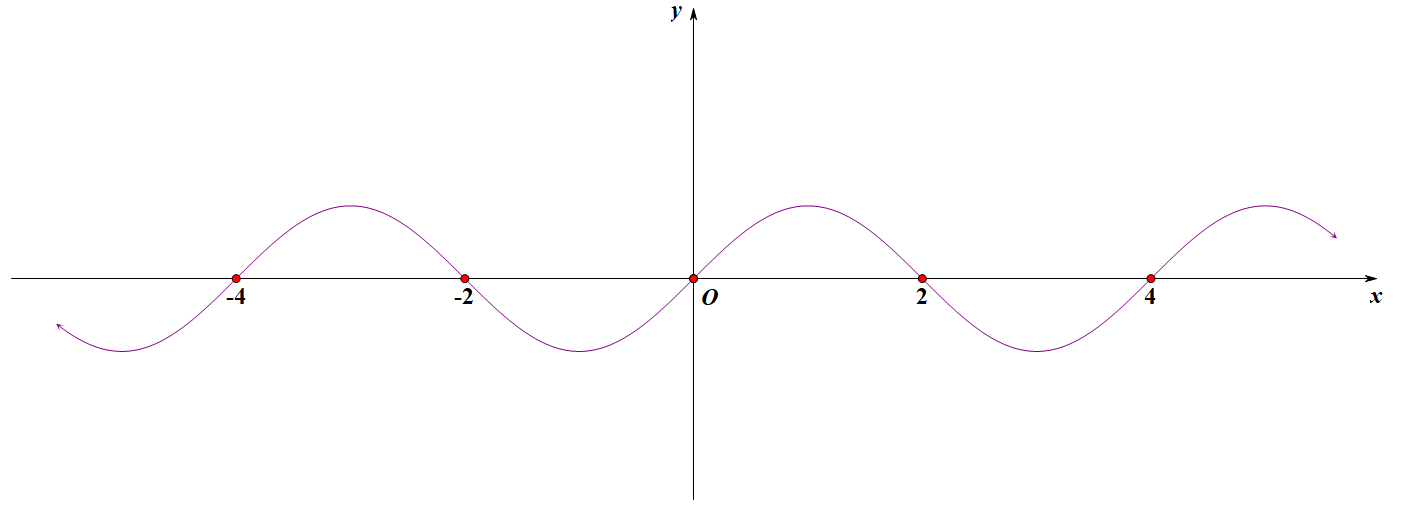 不一定是
定义
函数的周期性
对于函数      ，如果存在一个非零常数  ，使得当  取定义域内的每一个值时，都有

   那么函数      就叫做周期函数，非零常数   就叫做这个函数的周期.
应当如何理解上面的定义式                    呢？
令      ，则
我们知道，对于函数来说，其本质是“对应”.那么                    这个式子告诉了我们：
1. 对函数的自变量所进行的操作有了怎样的变化？
2. 这样的变化对应出了函数值怎样的变化？
结合上述两点，上式告诉了我们对于定义域内任意的  ，函数      自变量增加2个单位，函数值就相等！
为了直观，我们将上述结果反映在图象上
若将非零常数   一般化，其分析方法相同，即函数      自变量变化T个单位，函数值就相等.
增加2个单位
函数值相等
函数的周期性例题
例1. 定义在实数集上的函数      满足                 .当            时，                ，当           时，
             ，则                                                    .
解析：由                 知函数周期为6.因为                     ，
        所以
        由已知可得
        代入上式，故所求为336.
例2. 已知定义在实数集上的奇函数      满足                  ，且在区间     上是增函数，则（    ）
A.                             B.                               C.                              D. 
解析：由                  可知                                             ，故函数的周期为8.
        所以
        由      为奇函数且在      上递增可知其在       上也递增，故                    ，即
336
D
函数周期性的拓展应用
例3：已知函数      为周期函数且其定义域为全体实数，若对于任意      ，都有                           ，那么以下哪项一定是该函数的周期（    ）.
   A.                           B.                            C.                            D. 
解法1：定义法
解题思想：借助换元法配凑出定义式的结构
令          ，则
所以                                                         
又因为      ，所以         ，故      是函数      的周期
解法2：
由                            可知括号中变化量为       ，故说明函数自变量改变        ，函数值不变，即
      与      均为函数的周期.
D
函数的奇偶性
一般地，对于定义域内的任意一个  ，都有                ，那么函数      就叫做偶函数.
一般地，对于定义域内的任意一个  ，都有                ，那么函数      就叫做偶函数.
我们同样试着用刚才的方式来理解               .
我们会发现，此时    与   的差值不再是定值，这说明随着  的变化，二者之间的距离不再是固定的.
但它们的和却是常数0，这说明对于任意的  ，   与   均关于   对称（横轴方向）.
而对应出来的函数值是相等的（纵轴方向）.
综合两个轴可知，当自变量互为相反数时，必有对应的函数值相等，即函数      关于      对称.
为了直观，我们还是将其反映在图象上
奇函数的定义式分析可类比偶函数，分析过程留给同学们自己练习.
我们也将奇函数定义式反映在图象上
*函数对称性拓展应用
例4：已知函数      的定义域为全体实数，若对于任意      ，都有                                ，则函数有什么性质？
解题思路：此时若仍然用                会发现其结果          不是定值，也就是说“变化量”不再像刚才一样对于所有自变量来说都相同.
虽然此时                不再是定值，无法找到相应的规律，但我们发现此时                       是定值，
   也就是说对于自变量的两次操作的结果之和为定值.这说明对于任意  ，                        ，即      与
         关于       对称（横轴方向）.
此时对应出的函数值相等，即                    （纵轴方向）.
综合两个轴可知，对于任意定义域内的自变量              ，当               （即      关于      对称）时，必有               ，即函数      关于          对称.
*函数对称性拓展应用
例5：已知函数      的定义域为全体实数，若对于任意      ，都有                                  ，函数有什么性质？
解题思路：我们发现此时                        是定值，
   也就是说对于自变量的两次操作的结果之和为定值.这说明对于任意  ，                        ，即      与
         关于       对称（横轴方向）.
此时对应出的函数值互为相反数，即                       ，故         与         关于0对称（纵轴方向）.
综合两个轴可知，对于任意定义域内的自变量              ，当               （即      关于      对称）时，
   必有                  （即             关于0对称），即函数      关于点           对称.

练习：若函数      的定义域为全体实数，若对于任意      ，都有                                       ，则函数有什么性质？
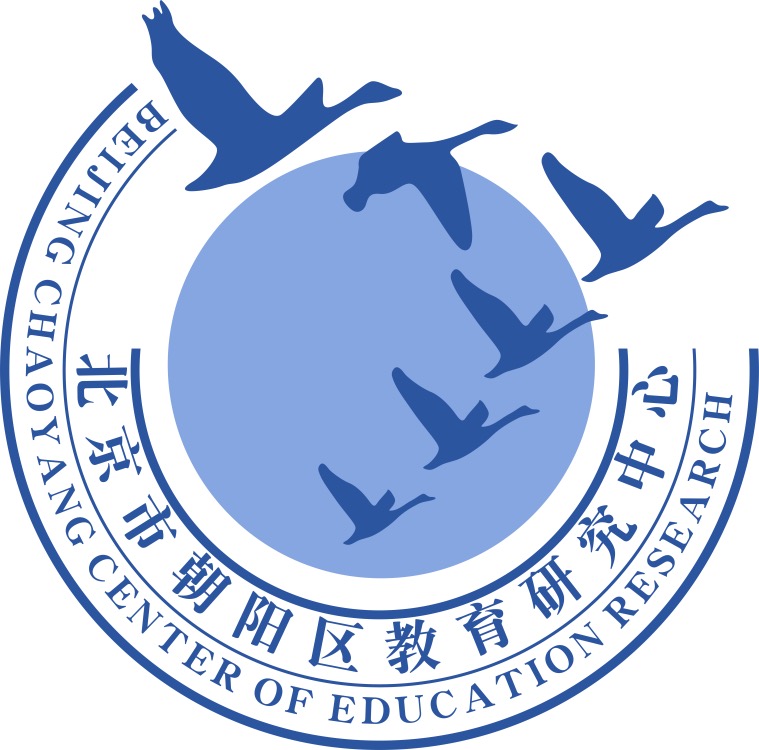 谢谢您的观看
北京市朝阳区教育研究中心  制作